e8
e9
e14
e3
e5
e4
J
I
E
F
H
G
c8
c7
c5
c4
C
c1
A
e1
c2
v18
v17
e2
c3
B
D
c9
c10
c6
M
N
O
K
P
L
e13
e12
e10
e11
e6
e7
v19
Measurement Model
Sub-model with A, E, F, G identified by the Three-Variable Rule (3b)
Add the model with B, K, L by the Two-Variable Addition Rule (3d)
Identify the two sub-models with (C, I, J) and (D, O, P) by the Double Measurement Rule (3a)
Combine all the models by the Factor Model Combination Rule (3f)
continued …
Add variables , M, N, H by the Extra Variables Rule (3g)

Latent Model: Parameters are identifiable by the Regression Rule (2a)

Finally, Combine the measurement model and latent variable model by the Two-Step Rule (4)
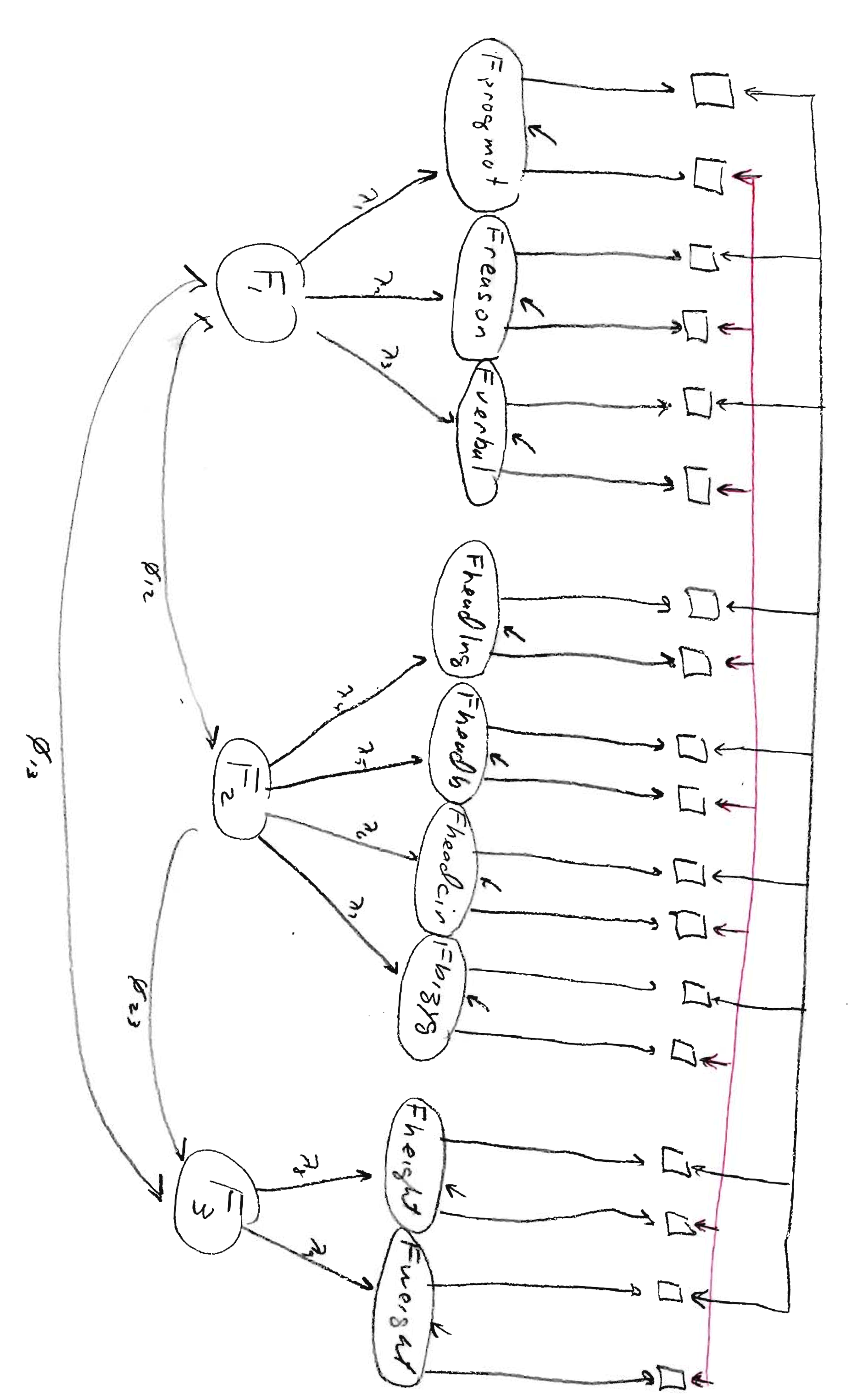